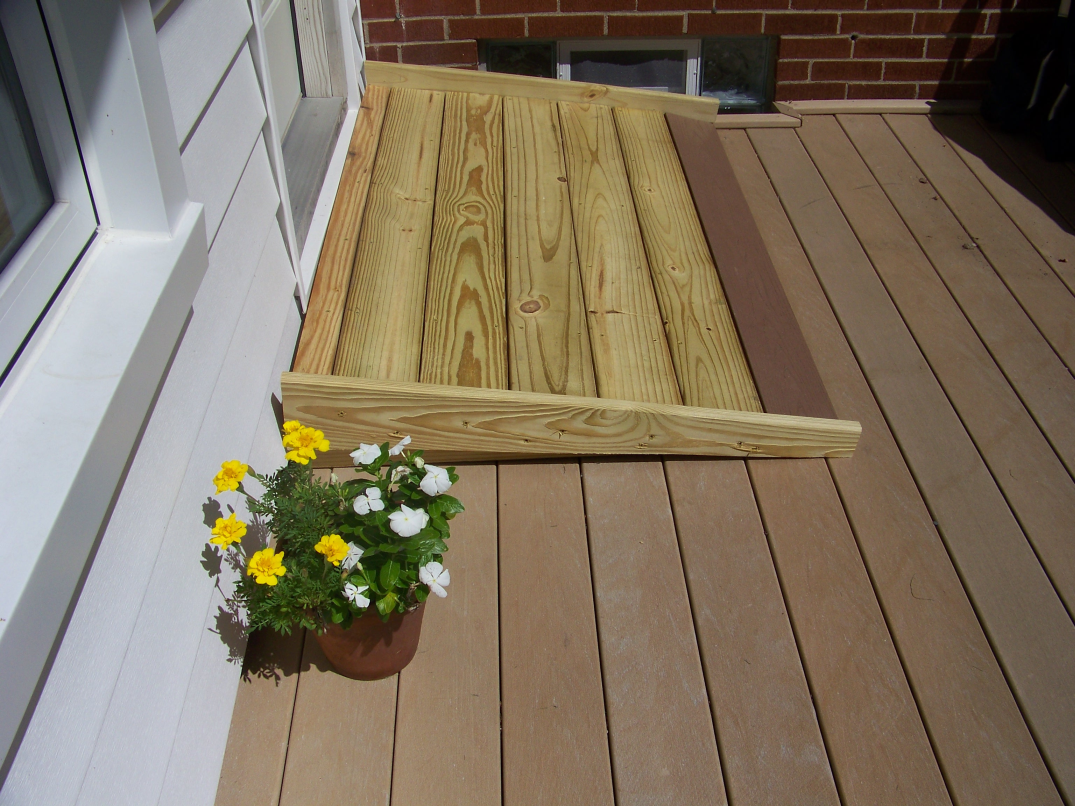 Department of Geomatics Engineering
Least squares estimation and statistical testing
Ivan Detchev and Elena Rangelova
Mon, Aug 5, 2019
SaGES, Nicholls State University, Thibodaux, LA
Least squares course
Course name and number:
ENGO 361 – Least squares estimation (prior to 2019)
ENGO 363 – Estimation and statistical testing (since 2019)
Second year core geomatics engineering course
Offered in winter semester (January to April)
Challenges:
Program bottleneck
High rate of W/D/F grades
Aug 6, 2019
SaGES, Nicholls State University, Thibodaux, LA
2
Course topics
Introduction to adjustment of observations
Multivariate statistics and mathematical models
Error propagation and pre-analysis of survey measurements
Least squares method
Parametric, conditional, and combined (implicit) model adjustments
Special topics: combination of models, summation of normals, sequential least squares adjustment, parameter observations
Statistical analysis
Aug 6, 2019
SaGES, Nicholls State University, Thibodaux, LA
3
Research study
Identifying threshold concepts
Aug 6, 2019
SaGES, Nicholls State University, Thibodaux, LA
4
SoTL study and framework
High level objectives
Identify threshold concepts in geomatics engineering courses
Develop tools or implement activities to address these threshold concepts
Observe any changes in students’ learning and knowledge retention
Threshold concepts 
Liminality, transformation, integration, reconstruction, irreversibility, boundedness, troublesomeness, and discourse
Aug 6, 2019
SaGES, Nicholls State University, Thibodaux, LA
5
[Speaker Notes: Currently primarily focusing on the first objective
Threshold concept definition – something a learner cannot progress without (Meyer and Land, 2003); characteristics (Baillie et al., 2013)
Liminality – crossing the threshold (being stuck); integration – “clicking” together; boundedness – related to a specific sub-discipline; discourse - jargon]
Methods for identifying threshold concepts
In-class observations
Content, delivery, and students’ engagement (protocol)
Minute papers
Muddiest concepts on a specific course module (free form)
End-of-term surveys
Difficult topics / troublesome concepts (free form)
Attendance, course satisfaction, instruction facilitation (ordinal/interval choices)
Analysis of grades
Exam questions reflecting the concepts in question
To be completed
Aug 6, 2019
SaGES, Nicholls State University, Thibodaux, LA
6
[Speaker Notes: This is a “what-is” not “what-works” study; methods here are not necessarily for teaching but for exploring the threshold concepts
In-class observations: content, instruction, and cognitive and behavioural engagement
Minute papers: per chapter; asking the students to name one concept which they find vague, difficult, not well-explained, not well-understood and why?
EofTS – two topics students excel at; two topics they found particularly difficult and within them specific concepts that are troublesome; in addition to other questions related to class attendance, level of satisfaction etc.
Grades – correlation between difficult topics/troublesome concepts?
In the future add interviews?
“Triangulate” between the different methods to come up with candidates for threshold concepts]
In-class observation example
Aug 6, 2019
SaGES, Nicholls State University, Thibodaux, LA
7
[Speaker Notes: Ordinal choices and comment section]
List of lectures observed
Aug 6, 2019
SaGES, Nicholls State University, Thibodaux, LA
8
Scores for the observed lectures
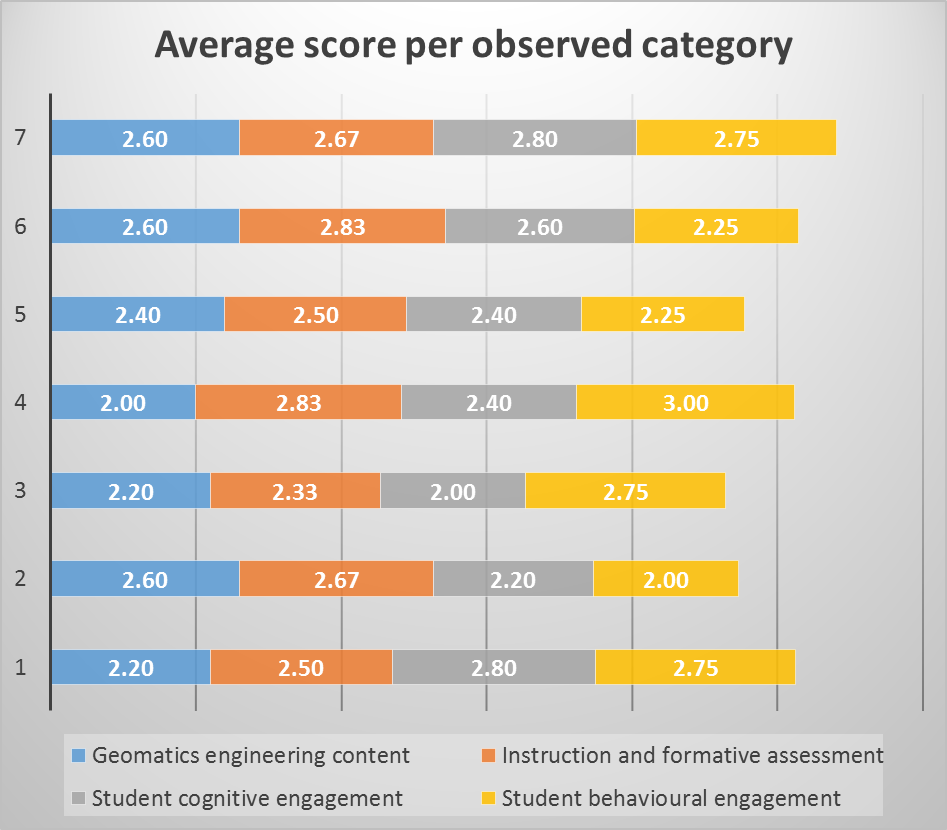 Aug 6, 2019
SaGES, Nicholls State University, Thibodaux, LA
9
Minute paper example
Aug 6, 2019
SaGES, Nicholls State University, Thibodaux, LA
10
[Speaker Notes: Free form -> sometimes hard to interpret]
Summary of minute paper responses
Aug 6, 2019
SaGES, Nicholls State University, Thibodaux, LA
11
End-of-term survey example
Aug 6, 2019
SaGES, Nicholls State University, Thibodaux, LA
12
[Speaker Notes: Mixture between categorical, ordinal/interval and free form choices; small class sample so it is hard to draw any correlations]
End-of-term survey quantitative responses
Aug 6, 2019
SaGES, Nicholls State University, Thibodaux, LA
13
Course re-development
Wins and fails
Aug 6, 2019
SaGES, Nicholls State University, Thibodaux, LA
14
Lecture content
Introduction to adjustment of observations
Multivariate statistics
Statistical distributions and confidence intervals
Mathematical models
Least squares method
Conditional, parametric, and combined (implicit) model adjustments
Special topics: combination of models, summation of normals, sequential least squares adjustment, parameter observations
Statistical/hypothesis testing
Error propagation and pre-analysis of survey measurements
Aug 6, 2019
SaGES, Nicholls State University, Thibodaux, LA
15
Laboratory assignments (25%)
Lab 0: Numerical computations in C/C++, and data visualization in Matlab
Lab 1: Single and multi-variate statistics, and confidence intervals
Lab 2: Conditional least squares adjustment
Lab 3: Parametric least squares adjustment
Lab 4: Implicit least squares adjustment, and statistical testing
Lab 5: Parametric least squares adjustment with parameter observations, and statistical testing
Aug 6, 2019
SaGES, Nicholls State University, Thibodaux, LA
16
Quizzes (25%), and self-assessment questions
Six quizzes instead of a single midterm exam
Quizzes run in a team-based learning (TBL) mode:
Individual quiz first
Group quiz next
Multiple sets of self-assessment questions
One for each quiz and one for the final exam
Final answers (not complete solutions) provided
Final exam (50%)
Reflects the covered lecture content, lab assignments, quizzes, and self-assessment questions
Aug 6, 2019
SaGES, Nicholls State University, Thibodaux, LA
17
Final outcome
& In 2018, three students successfully passed a supplemental exam 
to receive a C-

* In 2019, three students are eligible to write a supplemental exam, 
and could potentially receive a C-
Aug 6, 2019
SaGES, Nicholls State University, Thibodaux, LA
18
Conclusions
Research study
Helpful in identifying some troublesome knowledge
Must create a concept inventory for the course
Must re-do and enhance instruments for other characteristics of threshold concepts other than difficulty
Course re-development
Created more assessment items
Increased % of A level grades
Decreased % of C level grades
% of F/D/W level grades remains high
Aug 6, 2019
SaGES, Nicholls State University, Thibodaux, LA
19
Acknowledgements
Taylor Institute for Teaching and Learning
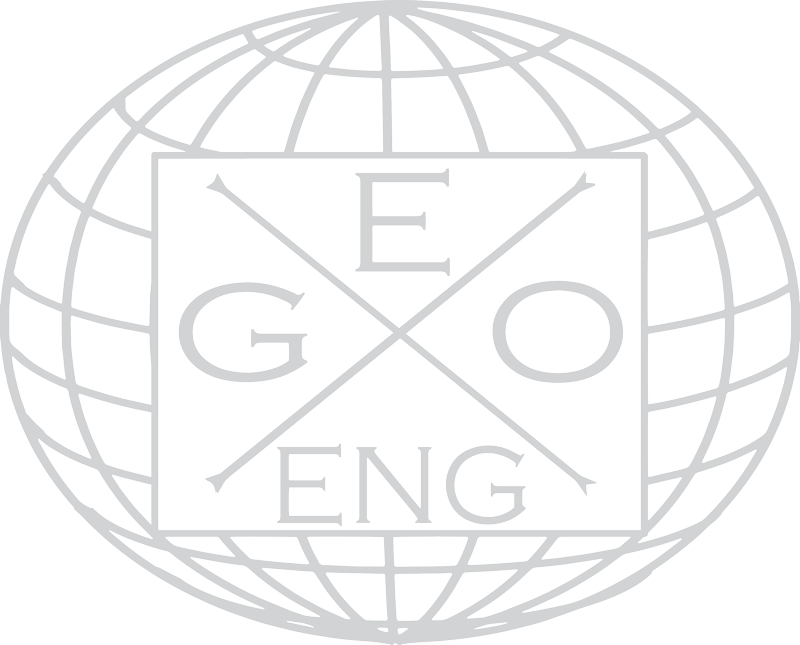 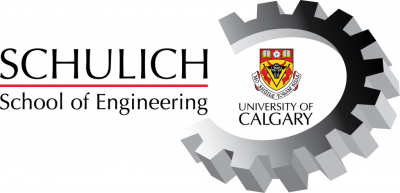 Aug 6, 2019
SaGES, Nicholls State University, Thibodaux, LA
20
Time for questions
?
Aug 6, 2019
SaGES, Nicholls State University, Thibodaux, LA
21
Background information
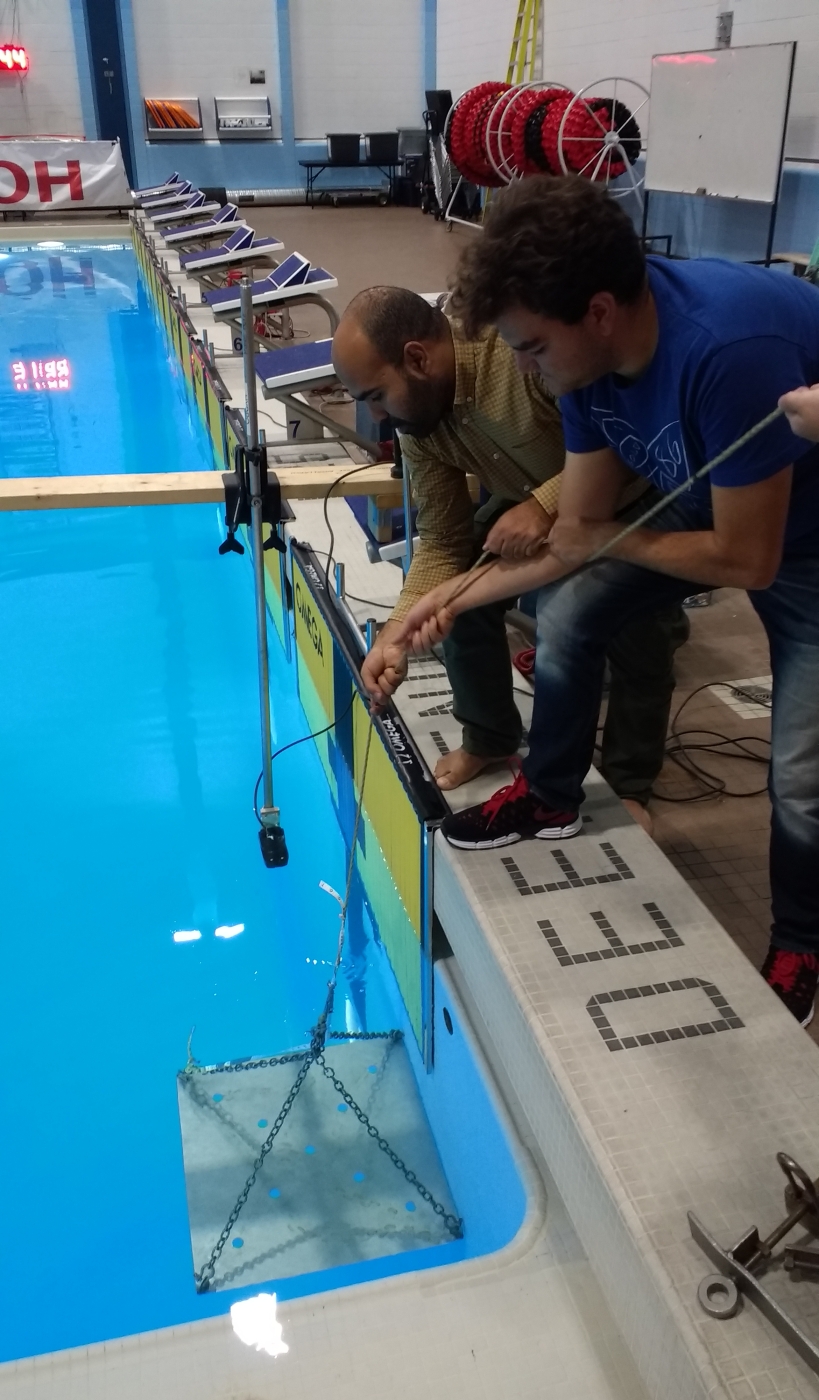 Geomatics engineering
Surveying and mapping, 
GNSS positioning and navigation, 
GIS, remote sensing, etc.
Learning environment
Good mixture of theory and practice, 
But hard and applied discipline
Superficial vs. deep learning?
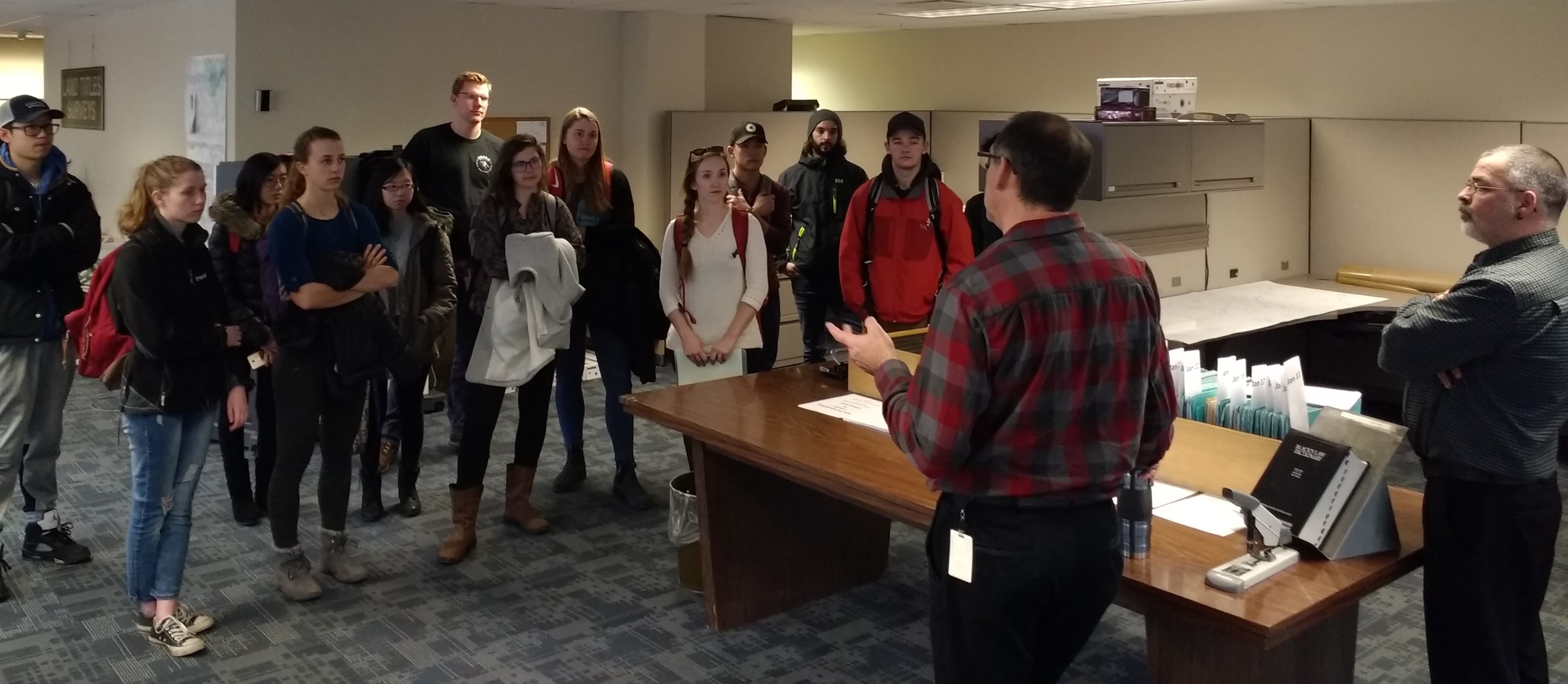 Aug 6, 2019
SaGES, Nicholls State University, Thibodaux, LA
22
[Speaker Notes: Lectures, labs, tutorials, field work camp, capstone projects; small classes, state-of-the-art equipment and software
Similar to other engineering disciplines students are overwhelmed with content and retention appears to be low]
Results
In-class observations
Feedback from observer (non-expert)
Tutorials more engaging than lecture periods
Minute papers
Narrow scope
Some definite candidates for threshold concepts
A lot of “white noise”
End-of-term surveys
Broad scope
Mixed responses
Aug 6, 2019
SaGES, Nicholls State University, Thibodaux, LA
23
[Speaker Notes: Clear as mud
Background of observer]
Discussion
Should in-class observations be conducted by someone with relevant background or by a non-expert?
What is the best timing for minute papers? 
How can students be encouraged to focus their responses on concepts and not general feedback?
Switch from free form to more categorical or ordinal choice questions in minute papers and end-of-term surveys?
Good response rate, but small class size – is this a problem?
Aug 6, 2019
SaGES, Nicholls State University, Thibodaux, LA
24
[Speaker Notes: Observations: by a geomatics engineer or by a non-expert? Pros and cons?
Timing of minute papers? How to refocus students’ responses to concepts, not general feedback
What questions to ask in the EofTS and whether to assign ordinal or interval variables?
Exams: is it fair to focus an exam on the most difficult concepts?
Small class size -> good response rate but still not many samples]